Suggested sample for Malaysia
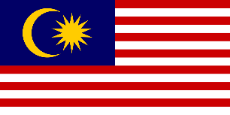 Suggested sample for Kerala
Suggested sample for Kerala (cont.)
Suggested sample for Tanzania